СОО «Английский 0+»
ДЕЙСТВУЕТ С «20» апреля 2020 ГОДА
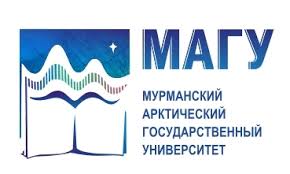 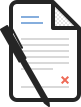 Наш 
состав:
Основные направления деятельности:
Наши 
партнеры:
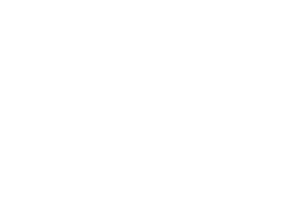 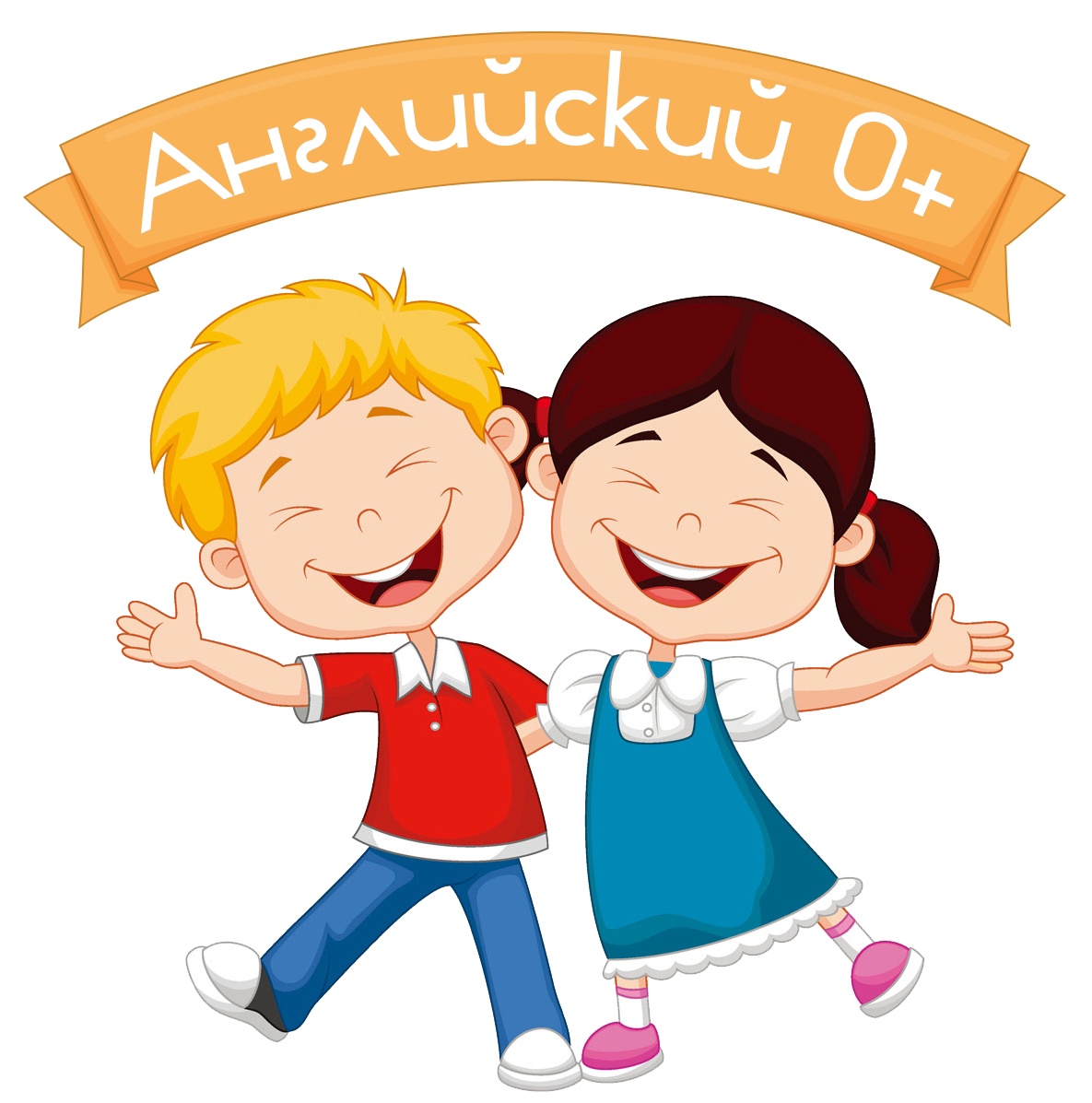 На ДЕКАБРЬ 2022 г. (чел.)
19
волонтёрство
МОДОУ г. Мурманска № 110
На ИЮНЬ 2023г. (чел.)
0
19
НОВЫХ (чел.)
научная деятельность
ЧОУ ДО г. Мурманска «Мурманская языковая школа»
3 курс
5 курс
2 курс
1 курс
4 курс
0
0
7
4
4
Руководитель объединения: Марина Анатольевна Пастушкова
Основные форматы деятельности:
По подразделениям МАГУ:
конференции
СГИ
2
круглые столы
Контакты:
https://vk.com/club205266961
ППИ
13
проведение уроков и занятий английским языком
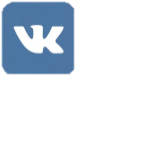 УЧАСТНИКИ СТУДЕНЧЕСКОГО ОБЪЕДИНЕНИЯ
ЯНВАРЬ-ИЮНЬ 2023 г.
СТУДЕНЧЕСКОЕ ОБЪЕДИНЕНИЕ – ИНИЦИАТОР И ГЛАВНЫЙ ОРГАНИЗАТОР МЕРОПРИЯТИЙ (СОБЫТИЙ):
ЯНВАРЬ-ИЮНЬ 2023 г.
Название мероприятия (события)
МЕСТО ПРОВЕДЕНИЯ
Результат
ДАТЫ
?
?
МАГУ
?
ЯНВАРЬ-ИЮНЬ 2023 г.
МЕРОПРИЯТИЯ (СОБЫТИЯ), ПРОВЕДЕННЫЕ СТУДЕНЧЕСКИМ ОБЪЕДИНЕНИЕМ ПО ЗАПРОСУ СТОРОННИХ ОРГАНИЗАЦИЙ ИЛИ УНИВЕРСИТЕТА
Название мероприятия (события)
ОРГАНИЗАЦИЯ
Результат
ДАТА ПРОВЕДЕНИЯ
МОДОУ г. Мурманска №110
Усвоение лексических единиц по теме «Приветствие»
Посещение МАДОУ г. Мурманска № 110. Проведение занятия «Приветствие»
20.01.23
МОДОУ г. Мурманска №110
Усвоение лексических единиц по темам «Приветствие», «Цвета»
Посещение МАДОУ г. Мурманска № 110. Проведение занятий «Приветствие», «Цвета»
03.02.23
МОДОУ г. Мурманска №110
Усвоение лексических единиц по темам «Цвета», «Самопрезентация»
Посещение МАДОУ г. Мурманска № 110. Проведение занятий «Светофор», «Самопрезентация»
10.02.23
ЧОУ ДО «Мурманская языковая школа»
Усвоение лексических единиц по теме «Символы Дня святого Валентина»
Посещение ЧОУ ДО «Мурманская языковая школа». Проведение занятия «Valentine’s Day»
14.02.23
МОДОУ г. Мурманска №110
Усвоение лексических единиц по теме
«Основные действия»
Посещение МАДОУ г. Мурманска № 110. Проведение занятия «Основные действия»
17.02.23
ЯНВАРЬ-ИЮНЬ 2023 г.
МЕРОПРИЯТИЯ (СОБЫТИЯ), ПРОВЕДЕННЫЕ СТУДЕНЧЕСКИМ ОБЪЕДИНЕНИЕМ ПО ЗАПРОСУ СТОРОННИХ ОРГАНИЗАЦИЙ ИЛИ УНИВЕРСИТЕТА
Название мероприятия (события)
ОРГАНИЗАЦИЯ
Результат
ДАТА ПРОВЕДЕНИЯ
МОДОУ г. Мурманска №110
Усвоение лексических единиц по теме «Виды спорта»
Посещение МАДОУ г. Мурманска № 110. Проведение занятия «Виды спорта»
24.02.23
МОДОУ г. Мурманска №110
Усвоение лексических единиц по темам «Животные», «Домашние животные»
Посещение МАДОУ г. Мурманска № 110. Проведение занятий «Животные», «Домашние животные»
03.03.23
МОДОУ г. Мурманска №110
Усвоение лексических единиц по темам «Животные», «Дикие животные»
Посещение МАДОУ г. Мурманска № 110. Проведение занятий «Кто я?», «Дикие животные»
10.03.23
МОДОУ г. Мурманска №110
Усвоение лексических единиц по темам «Животные» и «Цвета»
Посещение МАДОУ г. Мурманска № 110. Проведение занятий «Найди домик», «Цвета»
17.03.23
Активизация лексических единиц по темам «Животные» и «Цвета»
Посещение МАДОУ г. Мурманска № 110. Проведение занятия «Покажи, как двигаются животные» и «Найди цвет».
МОДОУ г. Мурманска №110
24.03.23
ЯНВАРЬ-ИЮНЬ 2023 г.
МЕРОПРИЯТИЯ (СОБЫТИЯ), ПРОВЕДЕННЫЕ СТУДЕНЧЕСКИМ ОБЪЕДИНЕНИЕМ ПО ЗАПРОСУ СТОРОННИХ ОРГАНИЗАЦИЙ ИЛИ УНИВЕРСИТЕТА
Название мероприятия (события)
ОРГАНИЗАЦИЯ
Результат
ДАТА ПРОВЕДЕНИЯ
МОДОУ г. Мурманска №110
Закрепление изученного материала по темам «Домашние и дикие животные», «Цвета»
Посещение МАДОУ г. Мурманска № 110. Проведение занятий «Животные и цвета», «Зоопарк»
31.03.23
Закрепление изученного материала по темам «Домашние и дикие животные», «Основные действия»
Посещение МАДОУ г. Мурманска № 110. Проведение занятия «Цирковое представление»
МОДОУ г. Мурманска №110
31.03.23
ЧОУ ДО «Мурманская языковая школа»
Усвоение лексических единиц по теме «Пасха»
Посещение ЧОУ ДО «Мурманская языковая школа». Проведение занятия «Happy Easter!»
09.04.23
МОДОУ г. Мурманска №110
Закрепление речевых образцов и лексики по всем изученным темам
Посещение МАДОУ г. Мурманска № 110. Проведение занятия «Подведение итогов»
14.04.23
МОДОУ г. Мурманска №110
Закрепление и усвоение материала по темам «Цвета», «Предметы одежды»
Посещение МАДОУ г. Мурманска № 110. Проведение занятия «Плотина»
18.04.23
СТУДЕНЧЕСКОЕ ОБЪЕДИНЕНИЕ ПРИНЯЛО УЧАСТИЕ В КОНКУРСНЫХ МЕРОПРИЯТИЯХ:
ЯНВАРЬ-ИЮНЬ 2023 г.
Название мероприятия (события)
ОРГАНИЗАТОР
Результат
ДАТА
Первый турнир по боулингу среди студенческих объединений МАГУ
Объединение «Английский 0+» заняло 3 место
Боулинг-центр «Сфера»
15.05.23
ПЛАН СТУДЕНЧЕСКОГО ОБЪЕДИНЕНИЯ НА СЕНТЯБРЬ-ДЕКАБРЬ 2023 ГОДА (ОСНОВНЫЕ СОБЫТИЯ)
ДАТЫ
ЦЕЛЕВАЯ ГРУППА
ПЛАНИРУЕМЫЙ РЕЗУЛЬТАТ
НАИМЕНОВАНИЕ МЕРОПРИЯТИЯ (СОБЫТИЯ)
2 подготовительные группы МОДОУ г. Мурманска №110 (25 человек)
сентябрь-декабрь 2023 года
Освоение программы раннего обучения английскому языку
Еженедельные занятия английским языком
сентябрь 2023 года
2 подготовительные группы МОДОУ г. Мурманска №110 (25 человек)
Подведение итогов годовой программы изучения английского языка
Праздник урожая в МОДОУ г. Мурманска №110
Участники СОО «Английский 0+», учителя-практики, работодатели
ноябрь 2023 года
Обмен опытом в области раннего обучения английскому языку
Круглый стол с привлечением работодателей и учителей-практиков, посвященный проблемам раннего обучения английскому языку
декабрь 2023 года
2 подготовительные группы МОДОУ г. Мурманска №110 (25 человек)
Подведение итогов полугодия изучения английского языка
Рождество в МОДОУ г. Мурманска №110
Студенты МАГУ, сторонние участники
в течение всего года
Популяризация раннего изучения иностранных языков
Участие в мероприятиях, организованных МАГУ